De workshop Griekse papyri uit Egypte begint zo dadelijk. Even geduld aub.
Onderzoeksfestival Grieks
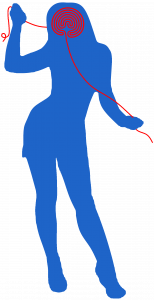 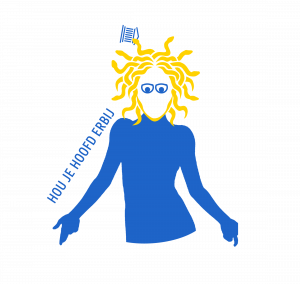 Griekse papyri uit Egypte Een inleiding
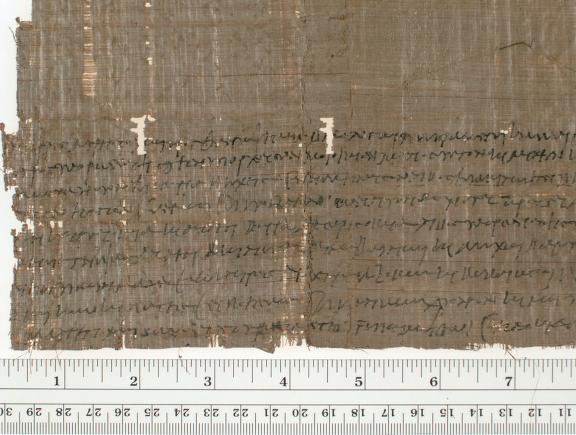 Geert De Mol
Geert.demol@ugent.be
Even voorstellen…
Grieks-Latijn, Lerarenopleiding, Frans 
 Specialisatie: Griekse papyri: http://www.evwrit.ugent.be/
Inhoud
Een historisch overzicht
Papyrus: wat en waarom?
Waar zijn papyri te vinden?
Lectuur van een tekst
1. Een historisch overzicht
332 v.C.
 Alexander de Grote
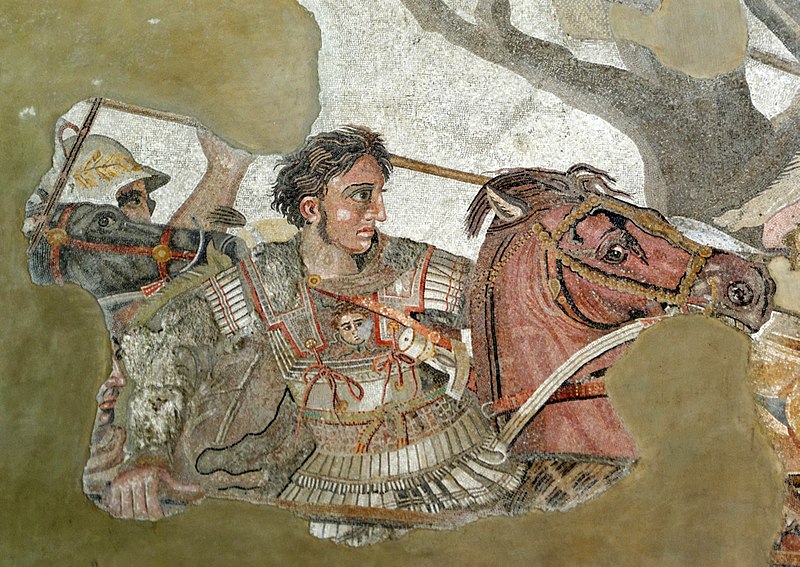 1. Een historisch overzicht
323 v.C.
 Wat gebeurt er?
 Ptolemaios: generaal van Alexander
 Satraap van Egypte van 332 tot 304 v.C.
 Vanaf 304 v.C.: farao
 Πτολεμαῖος Σωτήρ (Ptolemaios I Soter)
 “Ptolemeïsche” dynastie
Het rijk van Alexander de Grote
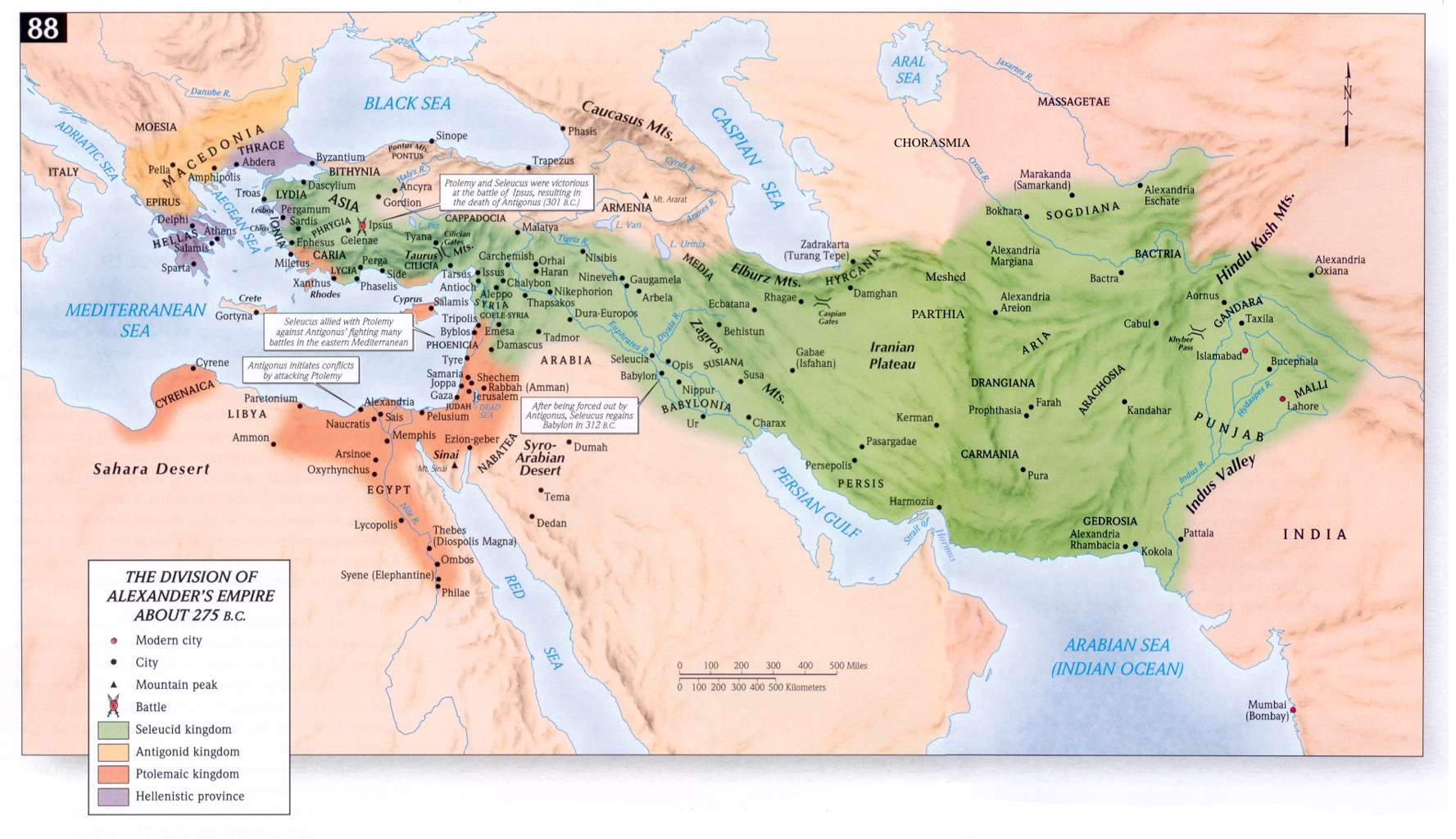 De Ptolemeïsche dynastie
Macedonisch-Grieks
 Alle koningen heetten Ptolemaios
 Koninginnen: Berenike, Arsinoë of Cleopatra
 Huwelijken tussen broers en zussen
De Ptolemeïsche dynastie
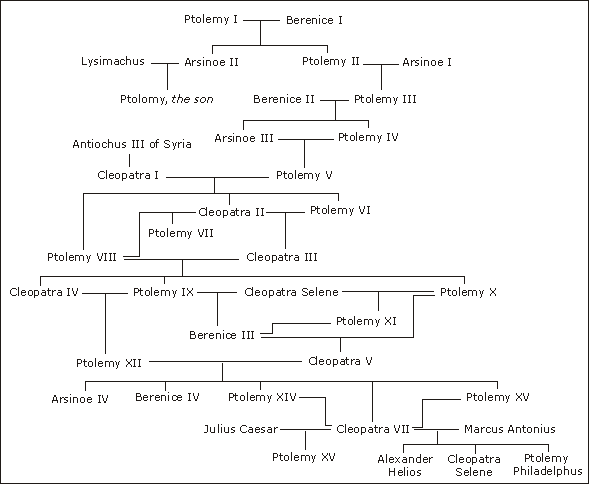 De Ptolemeïsche dynastie
Macedonisch-Grieks
 Alle koningen heetten Ptolemaios
 Koninginnen: Berenike, Arsinoë of Cleopatra
 Huwelijken tussen broers en zussen
 300 jaar aan de macht
 Langst regerende dynastie van farao’s in Egypte
De Ptolemeïsche dynastie: gevolgen
Griekse immigranten
 Alexandrië
 Mouseion: bloei van wetenschap en literatuur
 Pharos: één van de zeven wereldwonderen
 Uitbouw van een Griekstalige administratie
De Ptolemeïsche dynastie: einde
31 v.C.
 Cleopatra VII
 Octavianus (Augustus) lijft Egypte als provincie in
 Geen farao’s meer
 Voertaal voor de administratie?
 Grieks!
De Ptolemeïsche dynastie: einde
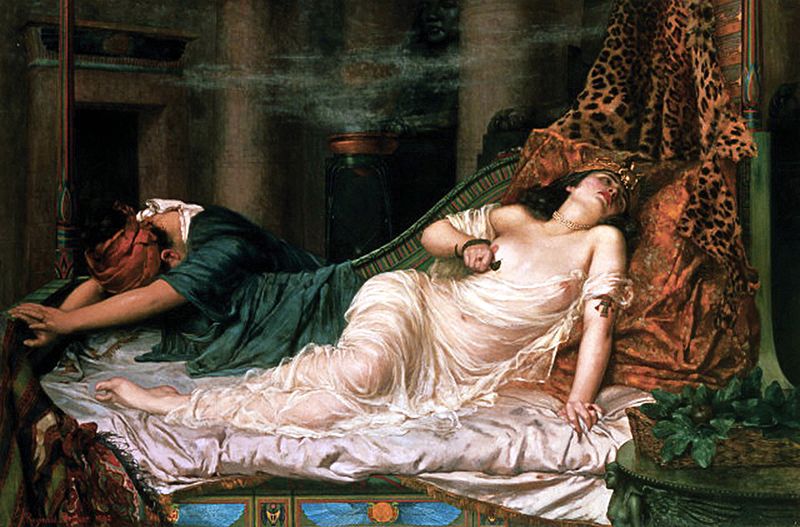 [Speaker Notes: Arthur Reginald Smith (1892)]
Egypte in het Romeinse rijk
Keizerlijke provincie
 Belangrijk voor graanvoorziening
 Geen toegang voor senatoren zonder toestemming!
 Einde van het Romeinse rijk: wanneer?
 29 mei 1453!
 642 n.C.: Arabieren veroveren Alexandrië
 Grieks verdwijnt geleidelijk ten voordele van Arabisch
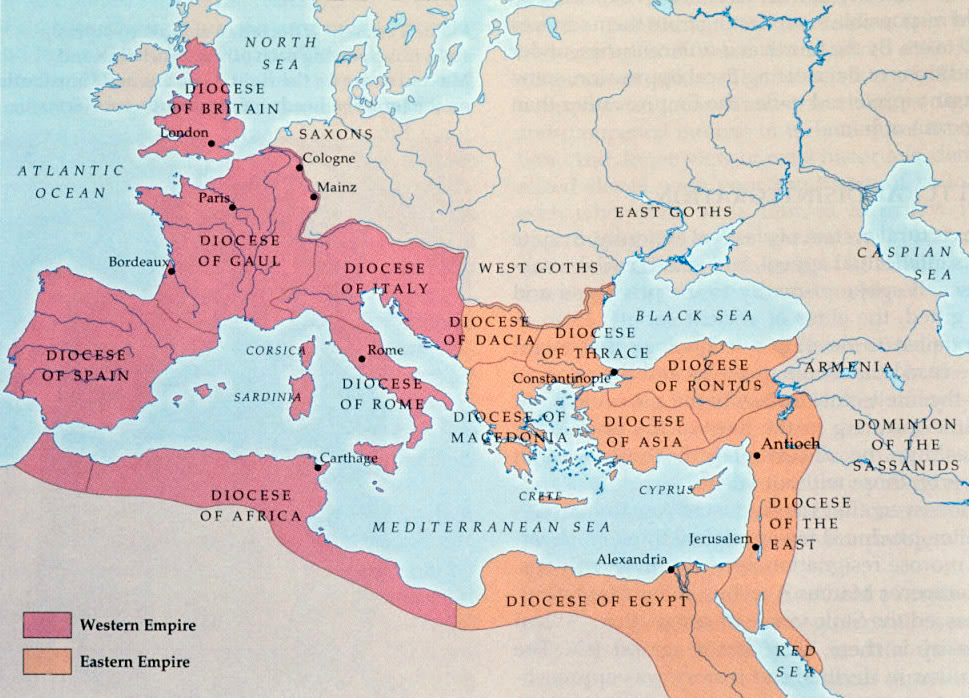 2. Papyrus: wat en waarom?
Cyperus papyrus L.
 Groeit in moerassig gebied
 Nijloverstromingen!
 Πάπυρος 
 < Egyptisch?
 pa-per-a-a, dat van de farao
 pa-pr, dat van de tempel
 Ook: βύβλος, χάρτης
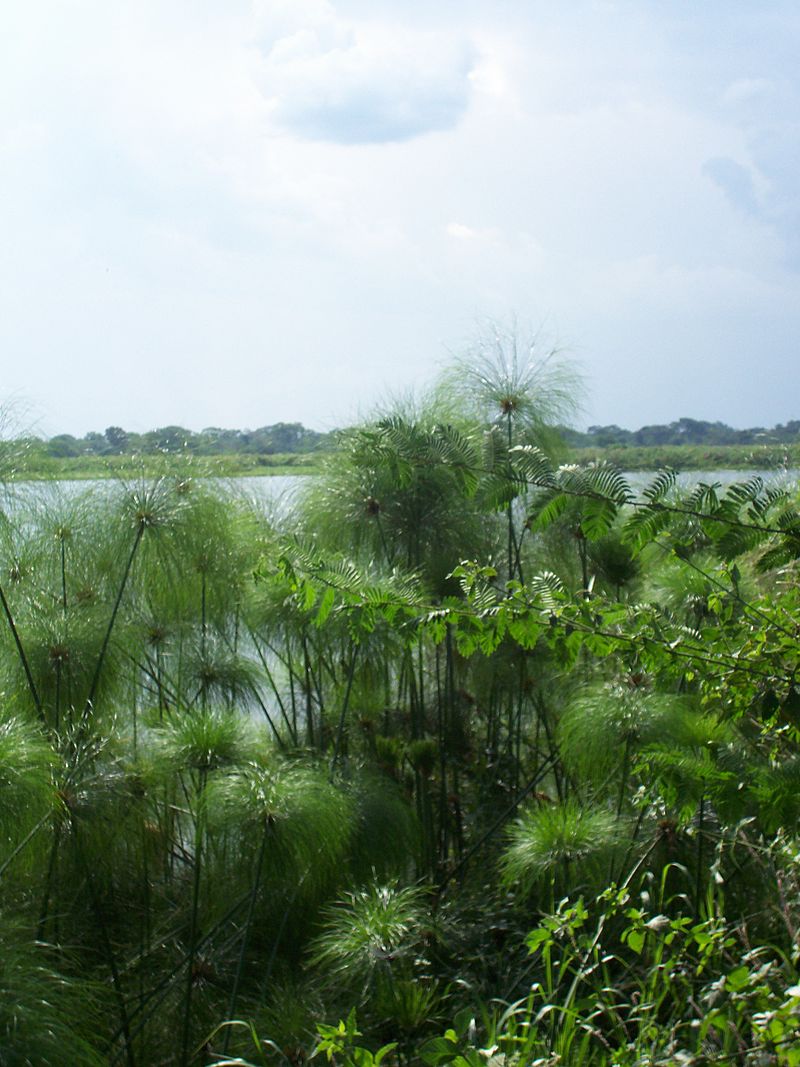 2. Papyrus: wat en waarom?
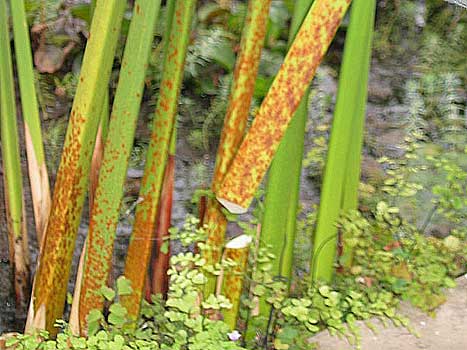 2. Papyrus: wat en waarom?
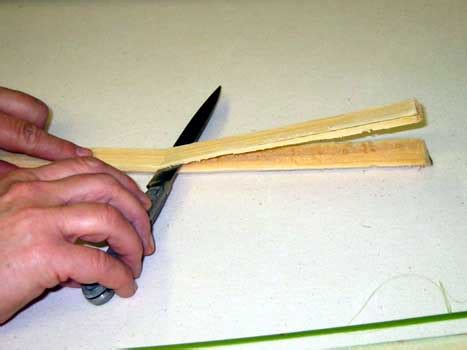 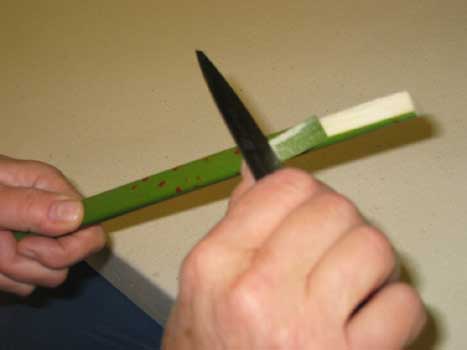 2. Papyrus: wat en waarom?
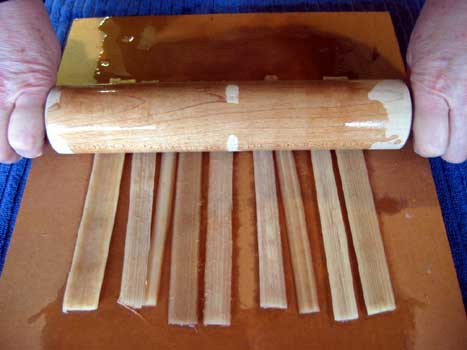 2. Papyrus: wat en waarom?
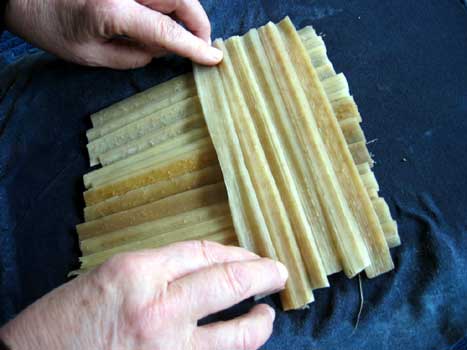 2. Papyrus: wat en waarom?
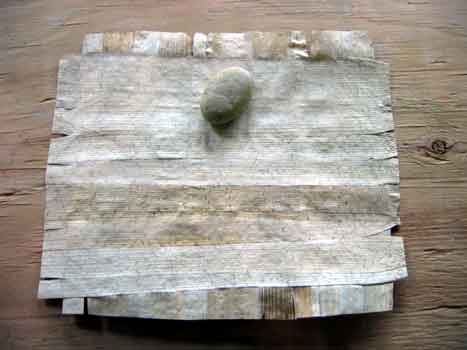 Catullus, I, 1-2:
Cui dono lepidum novum libellum
Arida modo pumice expolitum?
2. Papyrus: wat en waarom?
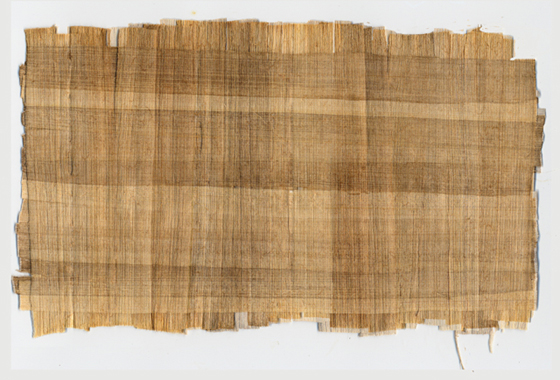 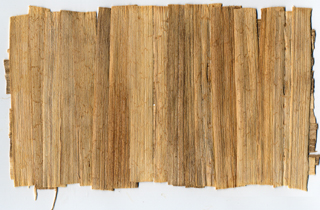 2. Papyrus: wat en waarom?
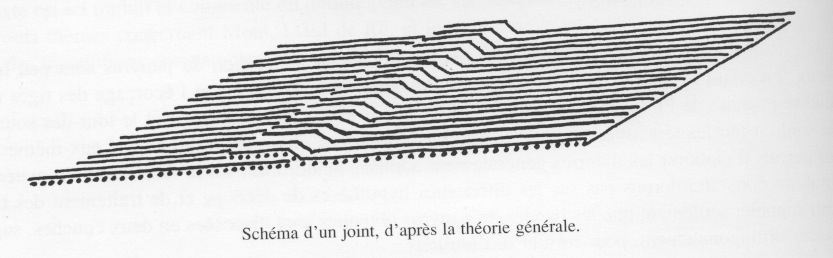 2. Papyrus: wat en waarom?
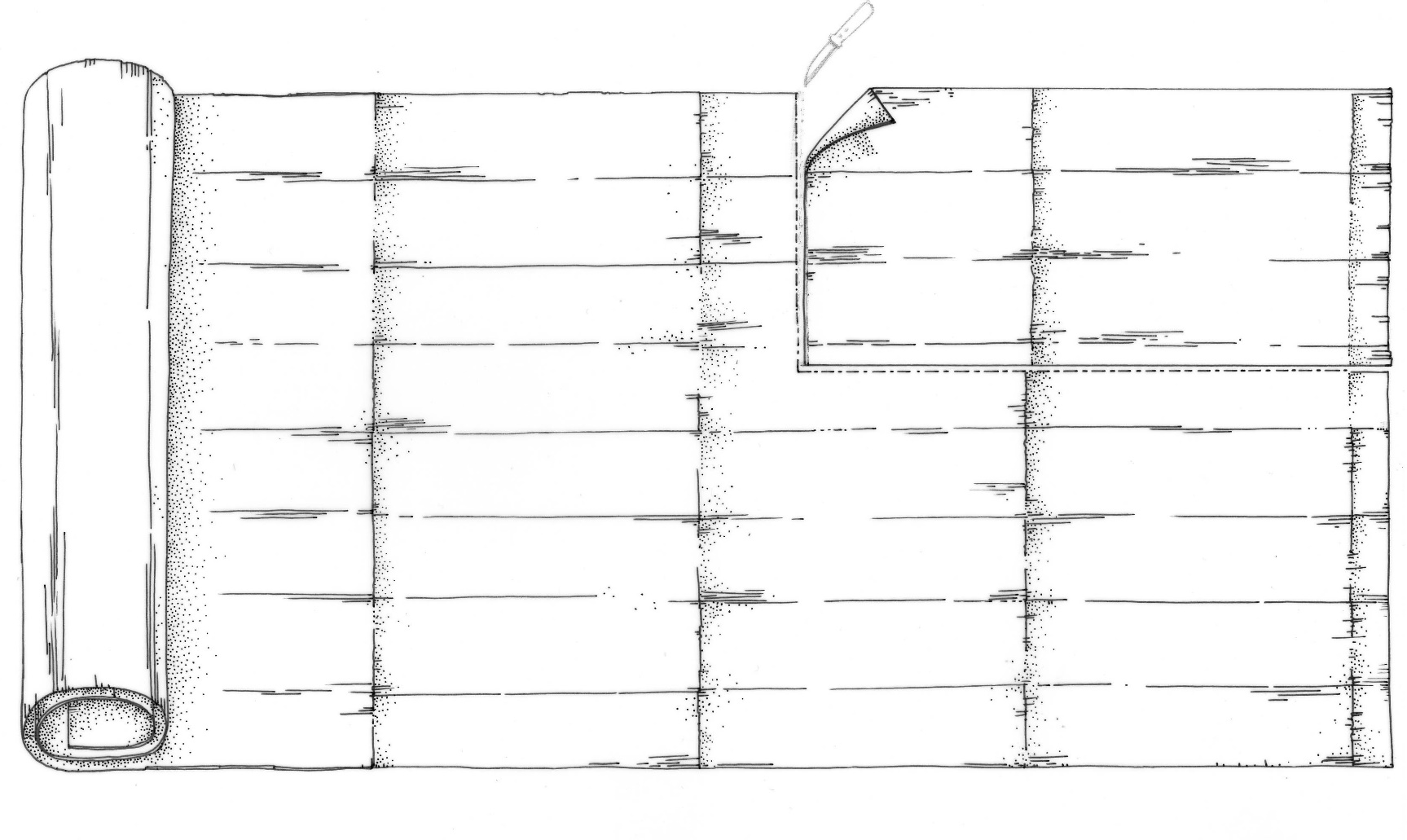 Alternatieven voor papyrus
Perkament
 Naam < Pergamon
 2de eeuw v.C.: papyrus erg duur
 Alternatief: bewerkte dierenhuiden
 Zeldzaam in Egypte (veel papyrusplanten!)
 Steviger dan papyrus
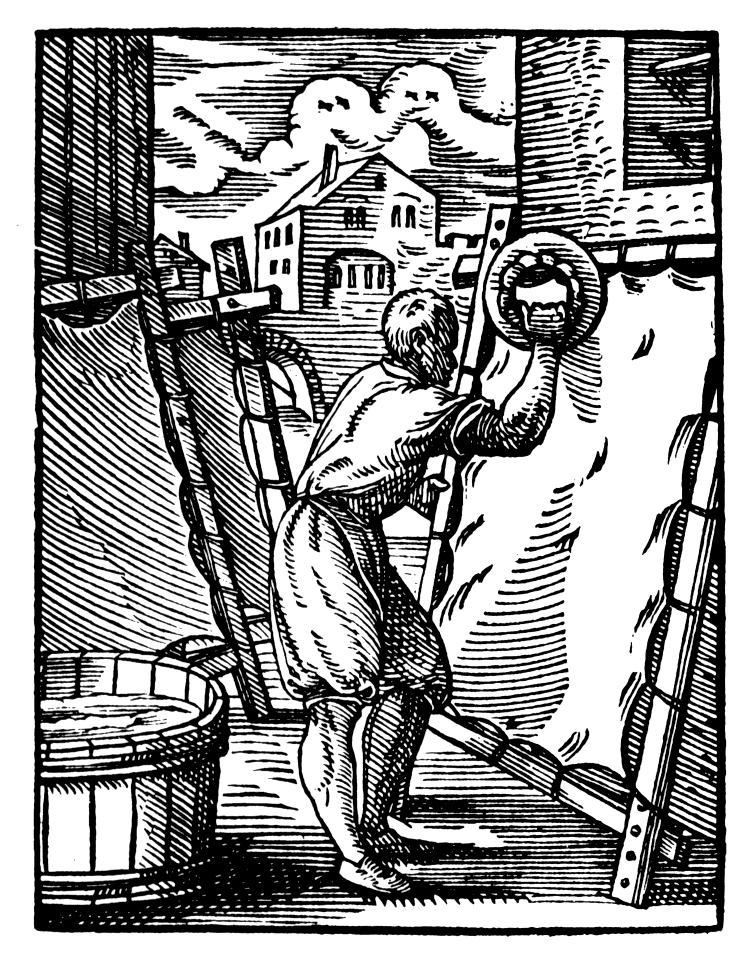 Alternatieven voor papyrus
“Papier” < “papyrus”
 Papier
 Uitgevonden in China
 105 n.C.?
 Misschien door 蔡倫 (Cai Lun), secretaris van Keizer He
 Pas in 751 n.C. leren de Arabieren het produceren
 12de eeuw in Europa
Alternatieven voor papyrus
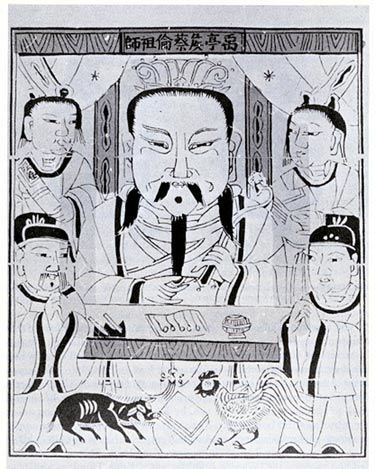 3. Waar zijn papyri te vinden?
Papyrus bestaat uit plantenvezels
 Plantenvezels + vocht = ???
 Rotte plantenvezels!
 Egypte: veel woestijn → droog → veel papyri bewaard
Kelders van huizen
Eigendomscontract van een huis: vaak onder de drempel
Mummies!
 Ook in Herculaneum (Italië): reden?
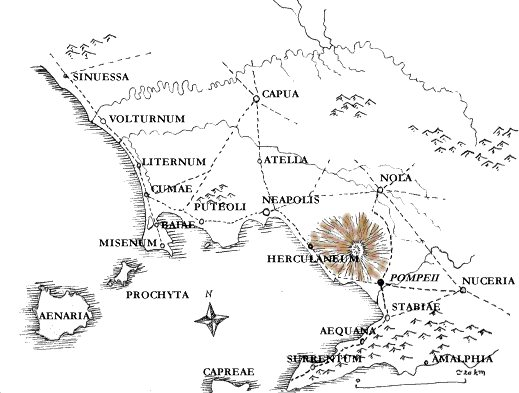 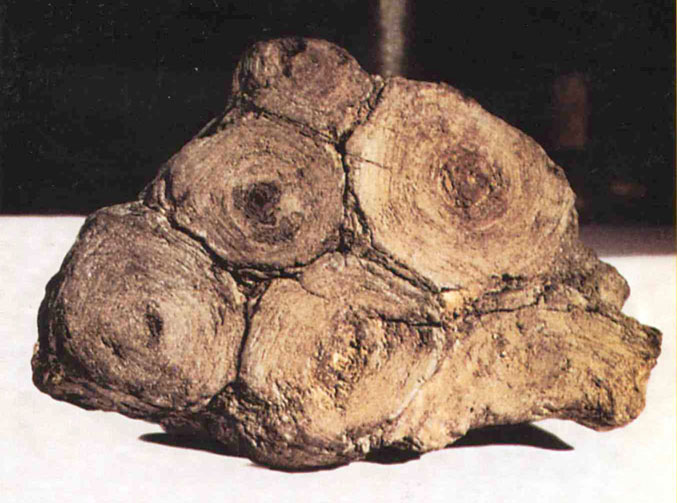 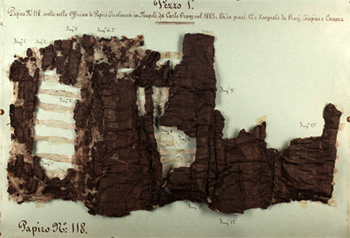 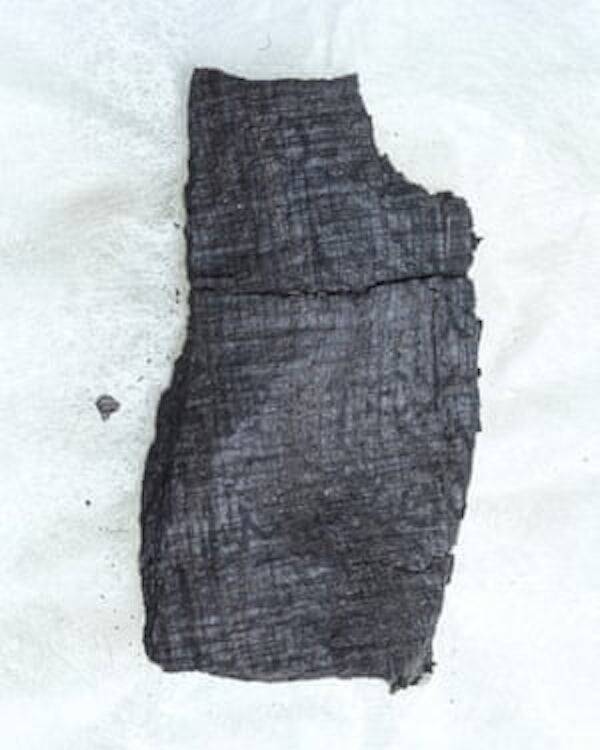 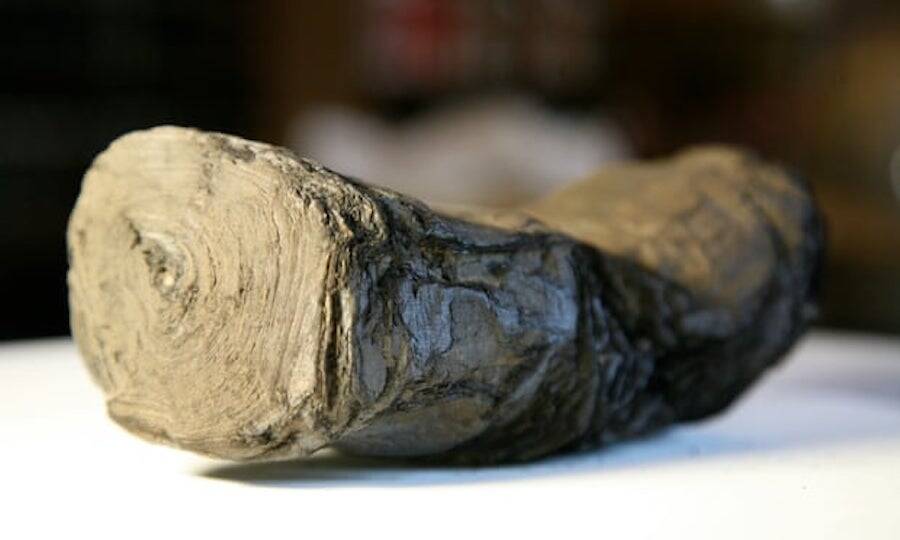 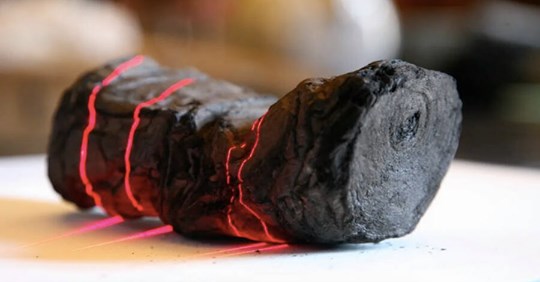 4. Lectuur van enkele teksten
P.Oxy. 1,119 (2de – 3de eeuw n. C.)

Θέων Θέωνι τῷ πατρὶ χαίρειν.
καλῶς ἐποίησες οὐκ ἀπενηχες με μετε ἐ-
σοῦ εἰς πόλιν. ἠ οὐ θέλις ἀπενεκκεῖν <με> με-
τὲ σοῦ εἰς Ἀλεξάνδριαν οὐ μὴ γράψω σε ἐ-
πιστολὴν οὔτε λαλῶ σε οὔτε υἱγενω σε,
[Speaker Notes: Bernard Grenfell en Arthur Hunt in 1897, 85 delen tot nu toe.

“Theon to his father Theon, greetings. It was a fine thing of you not to take me with you to
the city! If you won’t take me with you to Alexandria, I won’t write to you a letter or speak
to you or say goodbye to you. And if you go to Alexandria I won’t take your hand nor ever
greet you again. That is what will happen if you won’t take me. Mother said to Archelaos:
‘He upsets me! Take him away!’ It was a fine thing that you sent me presents, great ones,
beans. They have cheated us there on the 12th, when you have sailed off. Now send for me,
please. If you do not send for me, I will not eat, I will not drink. There. I pray for your
health. Tybi 18. Verso: deliver to Theon from his son Theonas.”]
4. Lectuur van enkele teksten
εἶτα ἂν δὲ ἔλθῃς εἰς Ἀλεξάνδριαν οὐ
μὴ λάβω χειραν παρὰ [σ]οῦ οὔτε πάλι χαίρω
σε λυπόν. ἂμ μὴ θέλῃς ἀπενέκαι μ[ε]
ταῦτα γε[ί]νετε. καὶ ἡ μήτηρ μου εἶπε Ἀρ̣-
χελάῳ ὅτι ἀναστατοῖ μὲ ἄρρον αὐτόν.
4. Lectuur van enkele teksten
καλῶς δὲ ἐποίησες δῶρά μοι ἔπεμψε[ς]
μεγάλα ἀράκια πεπλάνηκαν ἡμως ἐκε[ῖ]
τῇ ἡμέρᾳ ιβ ὅτι ἔπλευσες. λυπὸν πέμψον εἴ[ς]
με παρακαλῶ σε. ἂμ μὴ πέμψῃς οὐ μὴ φά-
γω, οὐ μὴ πείνω· ταῦτα.
ἐρῶσθέ σε εὔχ(ομαι).
Τῦβι ιη.
v
ἀπόδος Θέωνι [ἀ]π̣ὸ Θεωνᾶτος υἱῶ.
Met dank aan…
Prof. dr. Klaas Bentein (UGent)
Prof. dr. Katelijn Vandorpe (KU Leuven)

Afdeling Grieks UGent
https://www.grieks.ugent.be/
https://www.facebook.com/GreekUGent/
Twitter: @GreekUGent
Griekse papyri uit Egypte Een inleiding
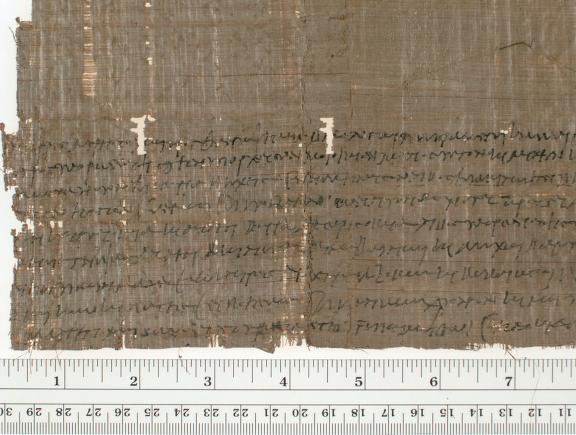 Geert De Mol
Geert.demol@ugent.be
De volgende workshop begint om 13.45u.
Onderzoeksfestival Grieks
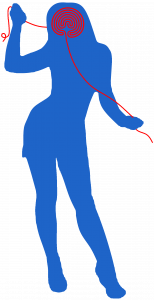 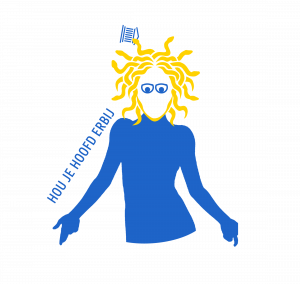